Didaktika literatury 1
Didaktika, oborová didaktika a výuka literatury:
základní vymezení
Program přednášky
1. Didaktika (obecná) a oborová

2. Oborová didaktika a její vztah k oboru 

3. Didaktika literatury a výuka literatury 	(specifika, úvodní vymezování)

4. Literatura
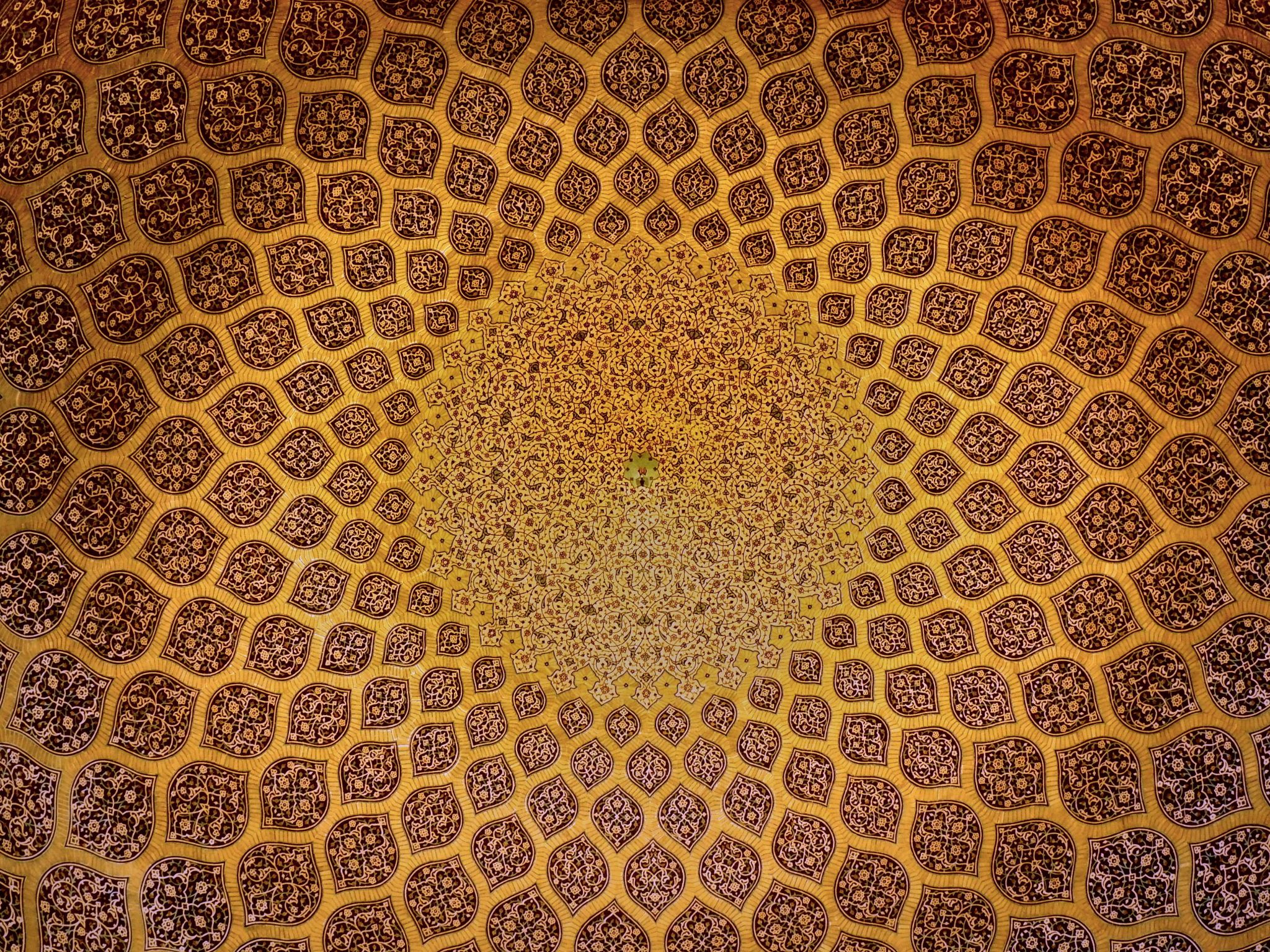 Hned na začátku je třeba jasně říci: literatura tady není proto, aby byla analyzována a interpretována ve školních úlohách. Živoucí součást naší kultury tvoří z toho důvodu, že nám nabízí jazykově zprostředkované poznatky a zážitky (srov. Köster —Matuschek 2019, s. 24). Teprve s tímto vědomím má smysl popisovat textové fenomény a vynášet interpretační soudy. Je přitom nutné jasně oddělit metatextový popis či klasifikaci od statusu interpretačních výpovědí, které „jsou výsledkem kreativního a subjektivního procesu porozumění“ (Jahraus 2000, kap. 4, odst. 5).
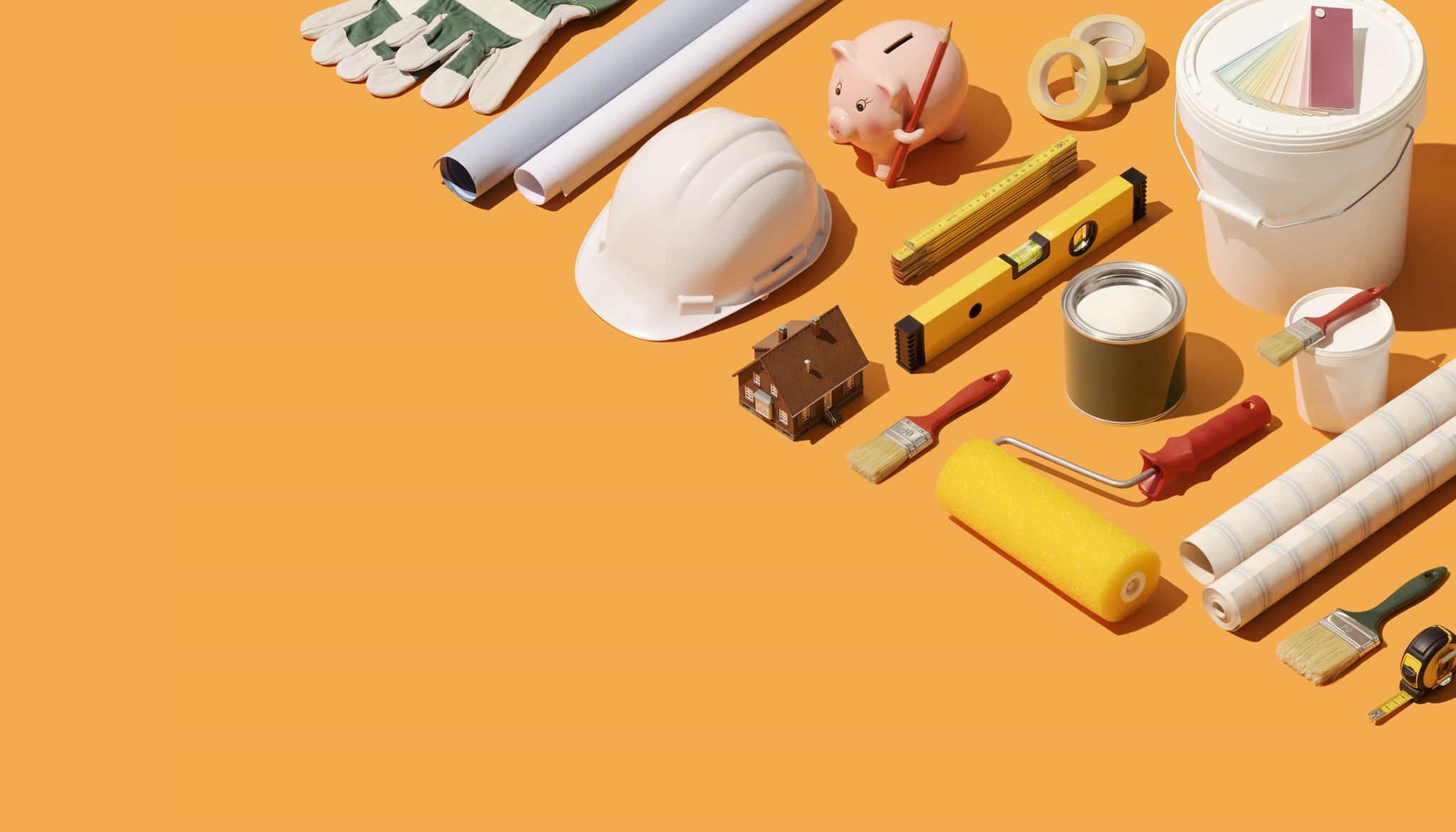 Didaktika
Potřebujeme didaktiku?


Proč?
zprostředkovatel komunikace mezi oborovým děním a jeho výukou

na čem postavit základy oborové didaktiky? / poskytuje některá oborová disciplína komplexní a univerzální nástroj pro pojetí oborové didaktiky?
[Speaker Notes: Když máme obory, intuici, zkušenosti s vlastní výukou, zkušenosti z pozice žáka apod.]
Didaktika: možnosti definování
Didaktika 

= teorie vzdělávání a vyučování, zabývá se otázkou vzdělávacích obsahů a procesem, který charakterizuje činnosti učitele a žáků a v němž si žáci tento obsah osvojují (Skalková, 1999, s. 14)
Didaktika: možnosti definování
měla by poskytnout odpovědi na otázky:

PROČ? 

CO? 

JAK?

KOHO? 
učit / vyučovat 

(Beneš, Z. : Co je a co není oborová didaktika. Teze a podněty k diskusi. Dostupné zde: https://www.akreditacnikomise.cz/attachments/article/280/co_je_neni_oborova_didaktika_Benes.pdf)
[Speaker Notes: Podle Beneše (didaktik historie, resp. dějepisu)]
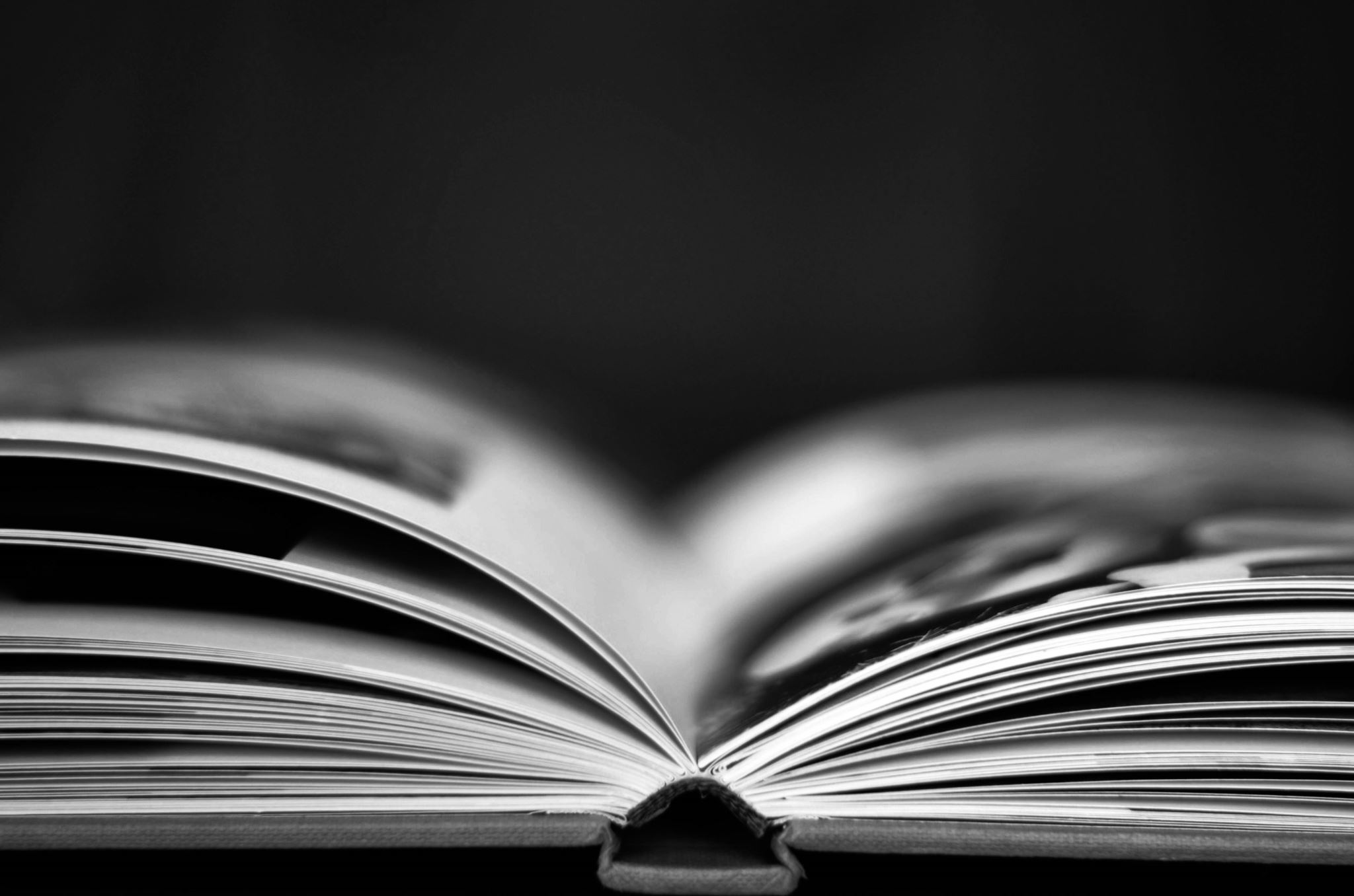 Oborová didaktikadidaktika literární výchovy
Na čem má být založena oborová didaktika?

společný rámec, k němuž je třeba zaujmout stanovisko:

Proč učit literaturu? 

Co učit v literatuře? 

Jak učit literaturu?
[Speaker Notes: Jak: (metody, text, kontext, zážitek, komparace)
Proč učit literaturu? (estetická funkce, umění, jazyk, jiný druh poznání života a světa, atd.)

Co učit v literatuře? (výběr, kánon)]
Didaktika literatury: otázky a odpovědi
Proč?
role literatury a výuky literatury ve vzdělávacím systému (kritické čtení a myšlení, mediální gramotnost, převzetí nebo přehodnocování dosavadních konceptů výuky literatury)
Jaký smysl má výuka literatury?

Co?
úzká provázanost s literární vědou:
VÝBĚR z materiálu literární historie
INSTRUMENTALIZACE pomocí literární teorie

Jak? 

Koho? / ale i KDO? 
sebereflexe učitele a sebedefinování učitelovy pozice ve vztahu k literatuře
prezentace určitého pojetí literatury
Oborová didaktika Didaktika literární výchovy
platforma spojení: teoretického základu obecné didaktiky, oborové didaktiky a oboru

teorie vyučování literatury
představa o podobě výuky literatury
transformace oborového základu do výuky
výběr materiálu vzhledem k oboru a výuce 
specifika literární výchovy jako expresivního oboru? 
základní didaktické kategorie: cíle, obsah, metody
Vymezení oborové didaktiky jako problém
pro výuku literatury klíčové: pojetí literatury

zprostředkování zkušenosti s literaturou (subjektivizace a individuálnost)

obecné mechanismy fungování literatury, textového světa jako možnosti pro analogické uchopení jiných fenoménů
Možnosti vymezení oborové didaktiky
4 základní složky oborové didaktiky:

vyučování zajišťované učitelem (učitel)

učení žáka (žák)

předmět (literatura, literární texty apod.)

kontexty (v nichž vyučování probíhá)
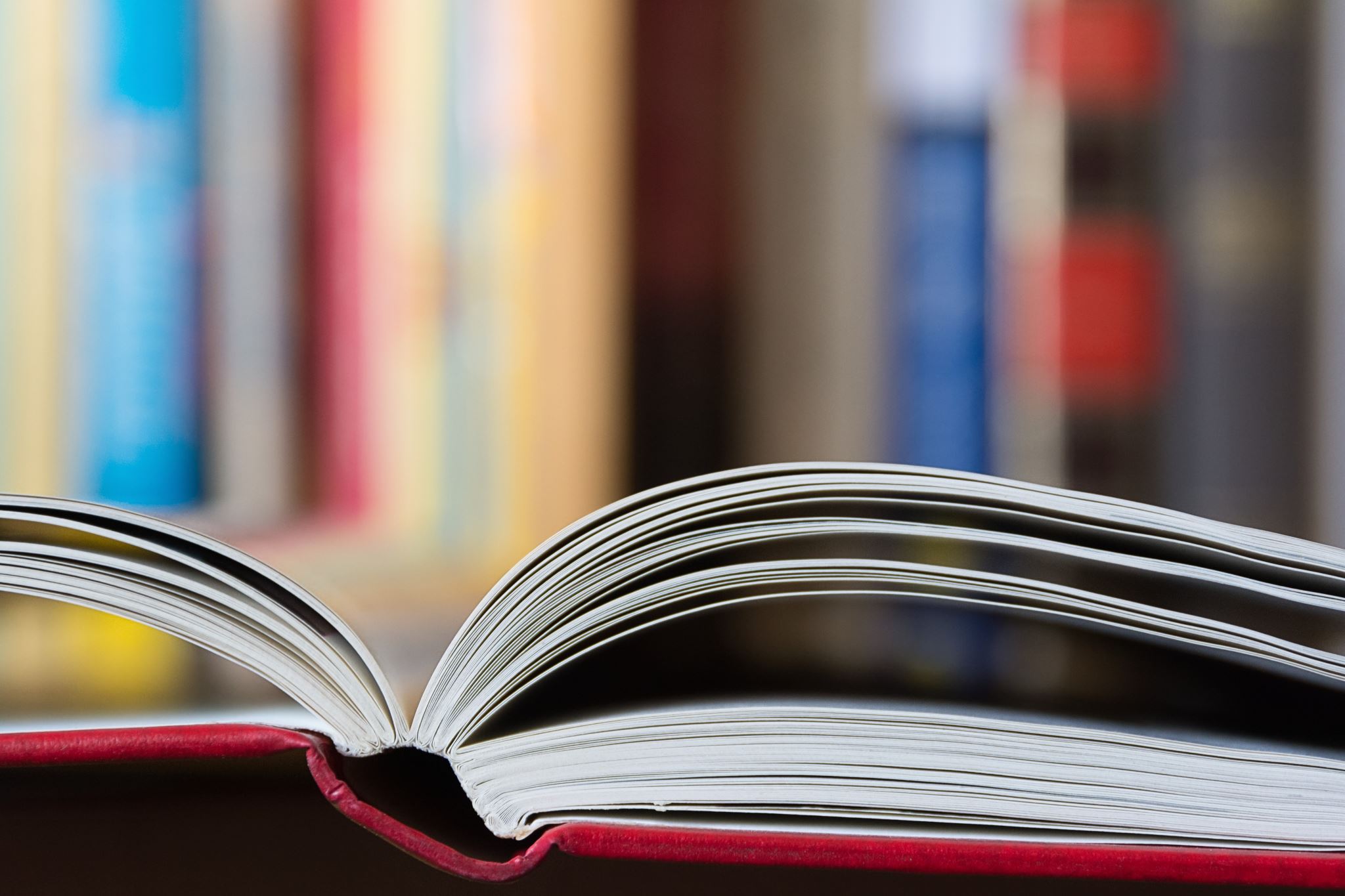 Předmět didaktiky literatury: oblasti
literární výchova v předškolním vzdělávání (čtenářská pregramotnost)

čtení a literární výchova v primární škole 

literární výchova na 2. stupni základní školy

literární výchova na střední škole 

vysokoškolské literární vzdělávání
Specifika výuky literatury /literární výchovy
estetickovýchovná povaha předmětu  
   
Otázky k rozložení 
emocionální (prožitkové) složky 

racionální (problémově-analytické) složky ve výuce?
Talent ve výuce literatury?
„K tomu, aby někdo vytvořil literární text, musí mít určité schopnosti, které obvykle označujeme jako talent. Čtenář tyto výjimečné schopnosti mít nemusí. Je příznačné, že ze současného diskursu o literatuře pojem talentu prakticky zmizel, i když jej nutně potřebujeme, chceme-li chápat tvorbu literárních děl jako umění. Milan Kundera je slovesný umělec, tisíce, ba miliony jeho čtenářů však umělci nejsou.“ 
		
(Lubomír Doležel: Heterocosmica II, 2014, s. 16)
Specifika materiálu: umělecká literatura
specifika umělecké literatury – 
	- nakládání s literární fikcí

	- s „fikčními světy“ 

	- s texty s primárně estetickou funkcí

- rozdíl mezi texty uměleckými a texty s primárně komunikačně-pragmatickou funkcí
Specifika: vztah recepce a produkce
podíl receptivní a produktivní složky ve výuce literatury ?

provázanost literární a jazykové „složky“ v textu – provázanost literární a jazykové, resp. slohové složky ve výuce
Specifika: interpretace
role interpretace ve výuce literatury 

interpretace ve vztahu k oboru 

různorodá pojetí interpretace: autoritativní, převzatá, vyvíjející se v dialogu, opřená o kontext apod.

triáda operací: popis – analýza – interpretace (příp. výklad)
J. Hrbáček: Recepce textu, jeho analýza a interpretace, NŘ 2005, č. 1. 
P. A. Bílek: Hledání jazyka interpretace. Brno, Host 2003.
Literatura
Beneš, Z.: Co je a co není oborová didaktika. Teze a podněty k diskusi. 
Dostupné zde: https://www.akreditacnikomise.cz/attachments/article/280/co_je_neni_oborova_didaktika_Benes.pdf

Bílek, P. A. : Hledání jazyka interpretace. Brno, Host 2003.

Doležel, L.: Heterocosmica II. Fikční světy postmoderní české prózy. Praha, Karolinum 2003. 

Hník, O.: Didaktika literatury: výzvy oboru. Praha, Karolinum 2014. 

Hrbáček, J.: Recepce textu, jeho analýza a interpretace, NŘ 2005, č. 1.
Děkuji Vám za pozornost.